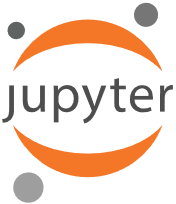 Python & Notebooksfor AI
Why Python
Python has become the most popular programming language today by some metrics
It’s a great higher-level programming language
Easy to learn and use
Many interesting and powerful features
Large library of modules; easy to install
Drawbacks: slow (interpreted); few built-in datatypes (no arrays!), poor multiprocessing,…
Overcome by new modules implementing efficient data structures in C (e.g., Numpy)
Why Python for AI?
AI is currently undergoing a Cambrian explosion 
New ideas appear every week and must be evaluated and explored rapidly to maintain an advantage or even keep up
Applies to companies, researchers, students
Python is great for rapid development
New neural network packages (e.g., TensorFlow, PyTorch) use efficient C modules for expensive computing parts, visualization, etc.
Jupyter Notebooks
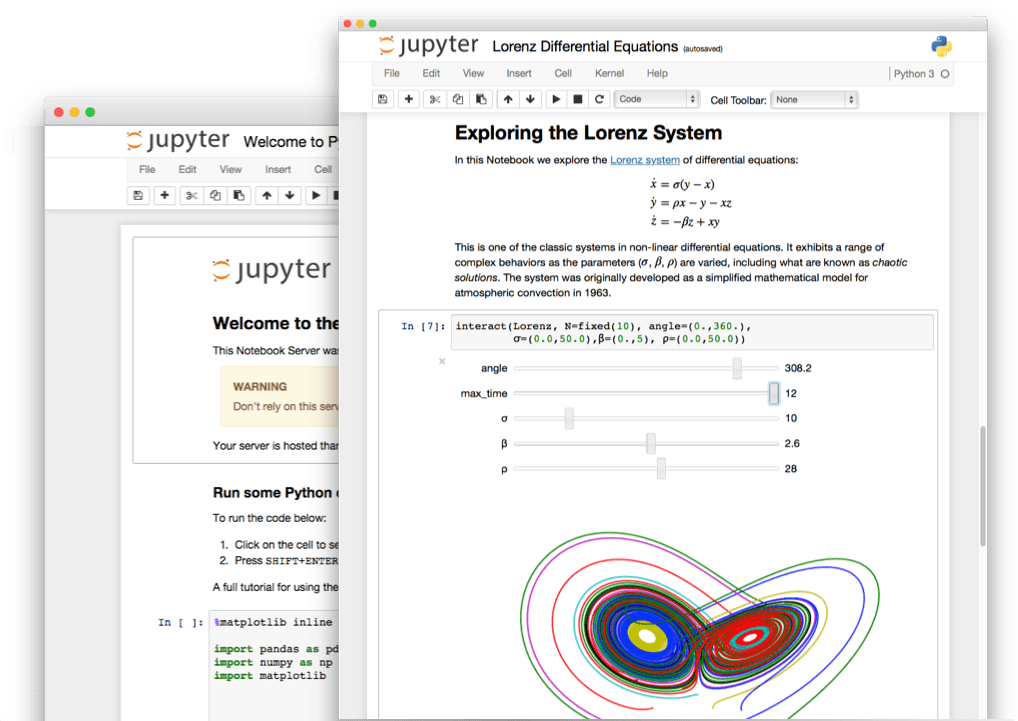 Current Python notebooksoftware, replacing iPython
Open source, browser-based application to create and share interactive documents with
Live Python code (also R, Julia, Scala, Bash, …)
Visualizations
Narrative Text
Also has a console window and file mover
Three ways to use…
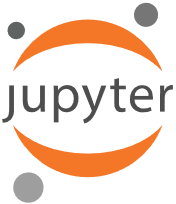 Install on your computer
Pip install jupyter; cd to working directory; execute command “jupyter notebook”; visit browser
In your browser, access UMBC’s remote Jupyter server, https://jupyter.rs.umbc.edu/ 
Requires authorization and then logging in 
Access Google’s free Colab server at  https://colab.research.google.com/
Powerful but harder to work with local files on your computer
Ok, there are more ways, but…
Let’s try it
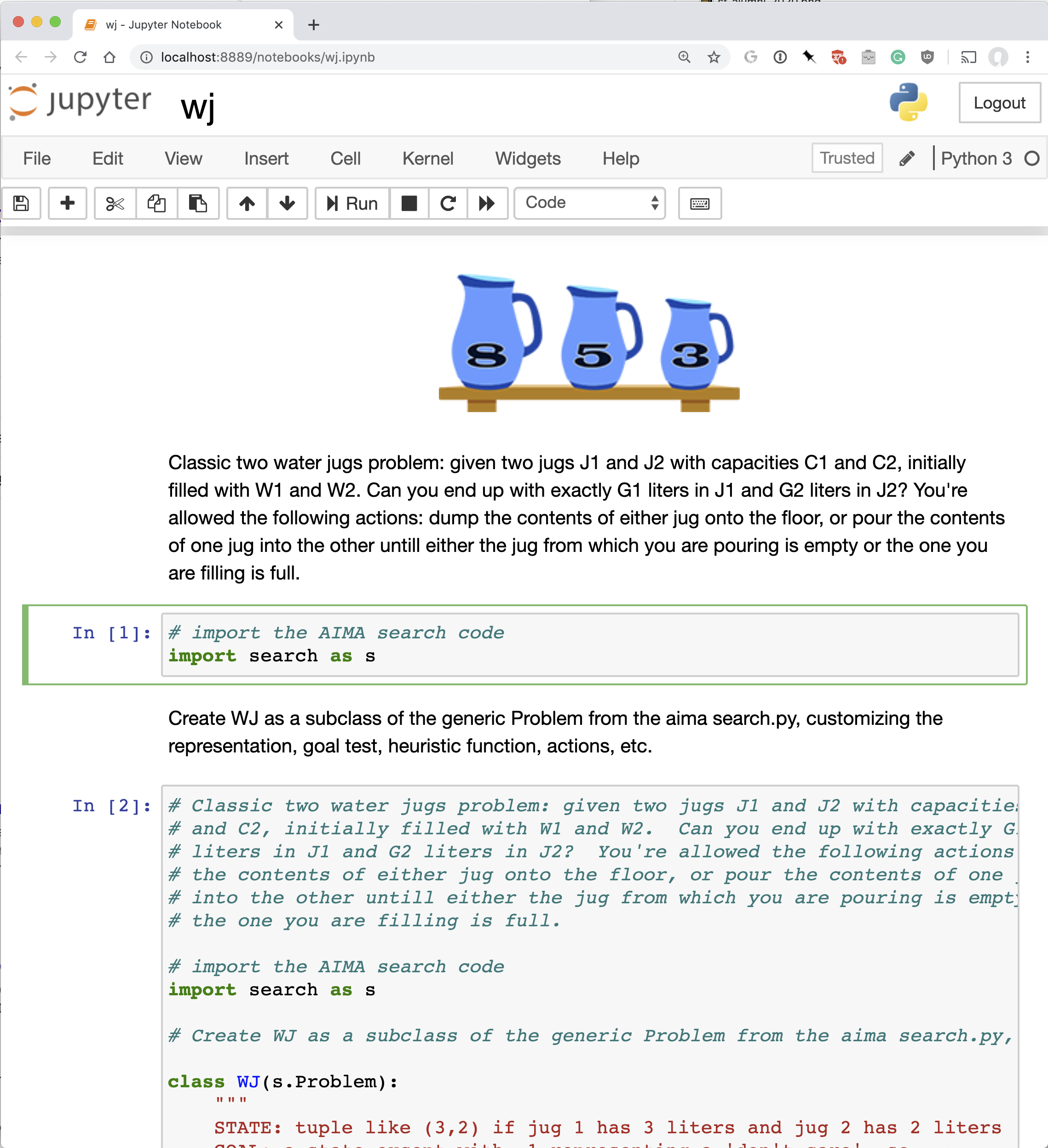 Example: code to solve water jug problems with two jugs